УРОК МАТЕМАТИКИ
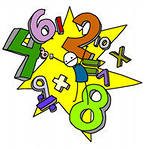 100
15
73
55
Путешествие в прошлое
2520
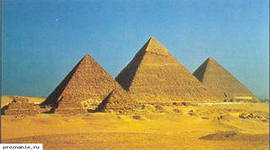 ?
ПРОВЕРИМ!
2520:1=2520
2520:6=504
2520:2=1260
2520:7=360
2520:3=840
2520:8=315
2520:4=630
2520:9=280
2520:5=420
2520:10=252
2520:280
Деление многозначного
 числа 
на трехзначое
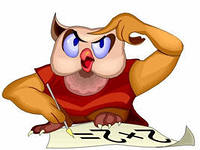 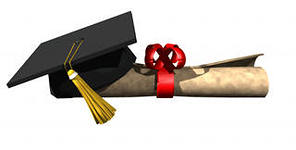 СЛОВА - ПОМОЩНИКИ
4, 5, 6
второе
неполное
цифр
умножаю
частного
делимое
делитель
рядом
вычитаю
остаток
Равенства и неравенства
900:300=273-270

28969:284=100+5

20*3<932-902

2800:400>480-475
Задача № 261.
ТЕСТ
1)
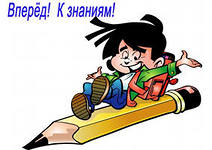 2) 14
3) 1664:104=16
При работе ты помогал или тебе помогали?
Что вызвало наибольшую трудность?
Оцени работу группы в целом.
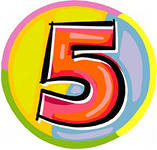 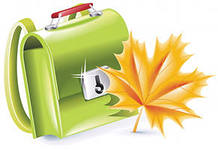 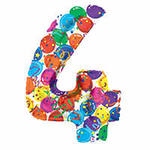